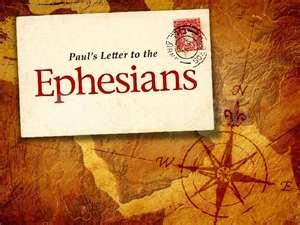 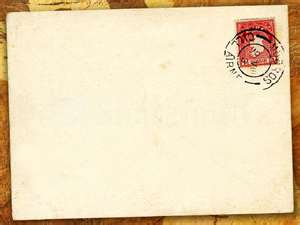 “PURE MUSIC”
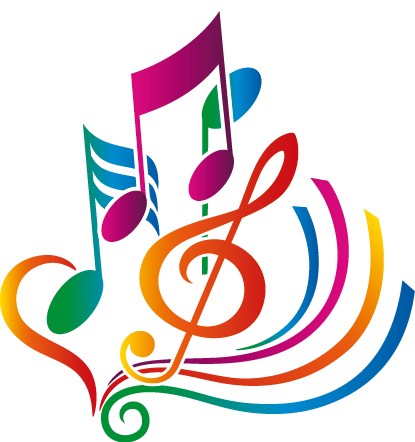 Truth That Sings; 
Doctrine Set to Music
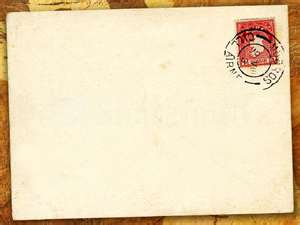 “PURE MUSIC”
Ch.1  A Song of Purpose
Ch. 2 A Song of Grace
Ch. 3 A Song of Mystery
Ch. 4 A Song of Unity
Ch. 5 A Song of Love 1
Ch. 6 A Song of Love 2
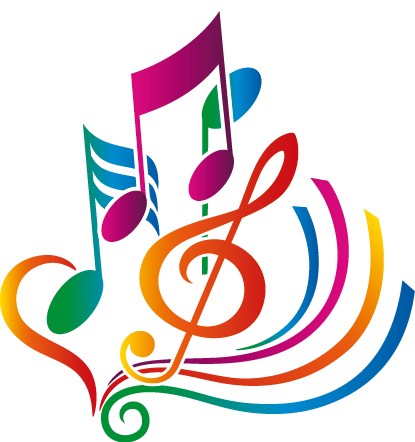 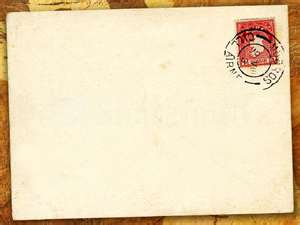 Ephesians 5

A. A Song of Love 
(vs. 1-17)
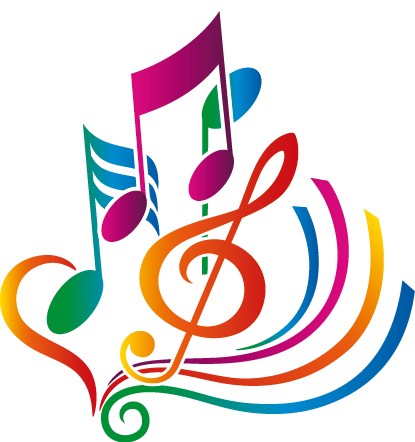 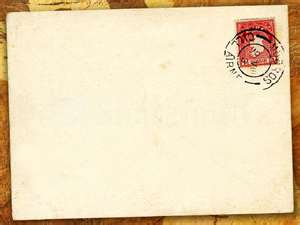 Ephesians 5

A. A Song of Love 
(vs. 1-17)
B. Be filled with the Spirit 
(vs. 18-33)
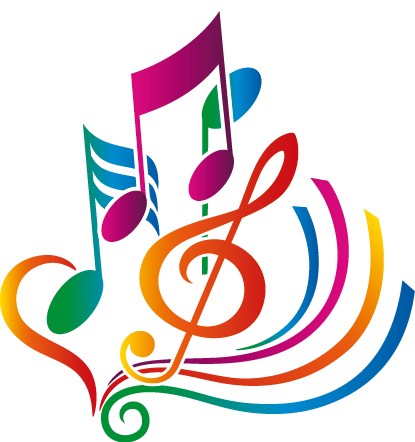 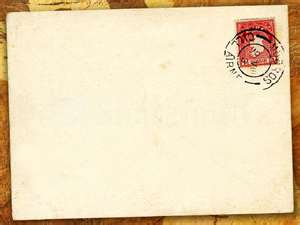 B. Be filled with the Spirit 

	 1. speaking 

	 2. singing and 
            making  melody

	 3. giving thanks

	 4. submitting to 
           one another
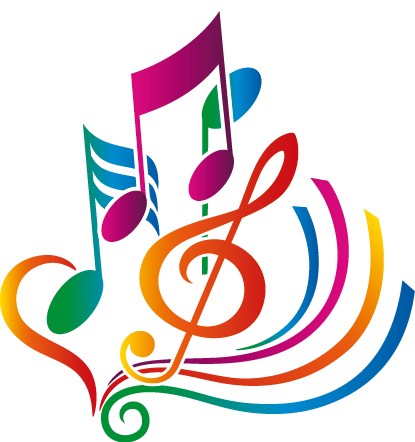 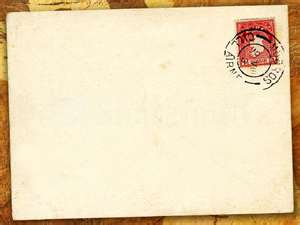 4. submitting to one another

	a. wives to husbands

	 b. husbands to wives 

	 c. Christ  to the church 

Sharing stories…..
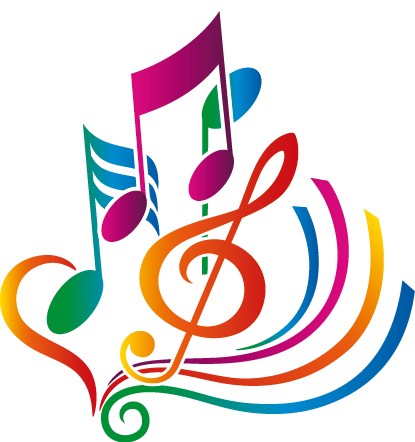 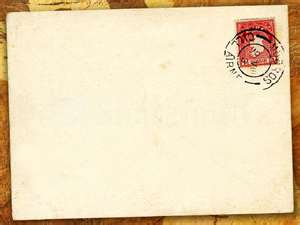 “A Song of Love”
Application 
   to our lives…
   to our church…
   to our community…
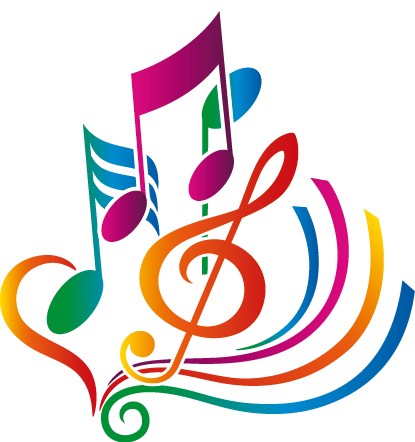